Картотека подвижных игр 
для детей
 старшего дошкольного 
возраста
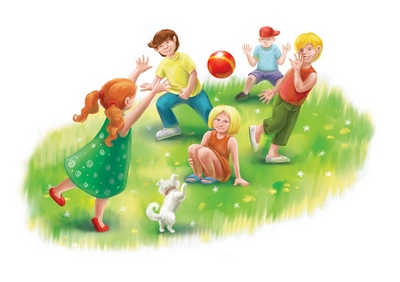 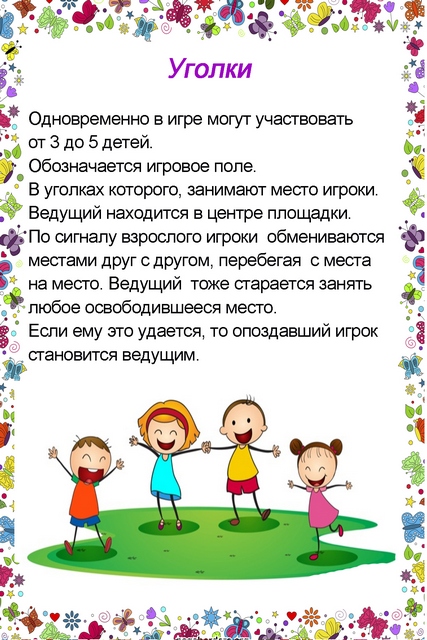 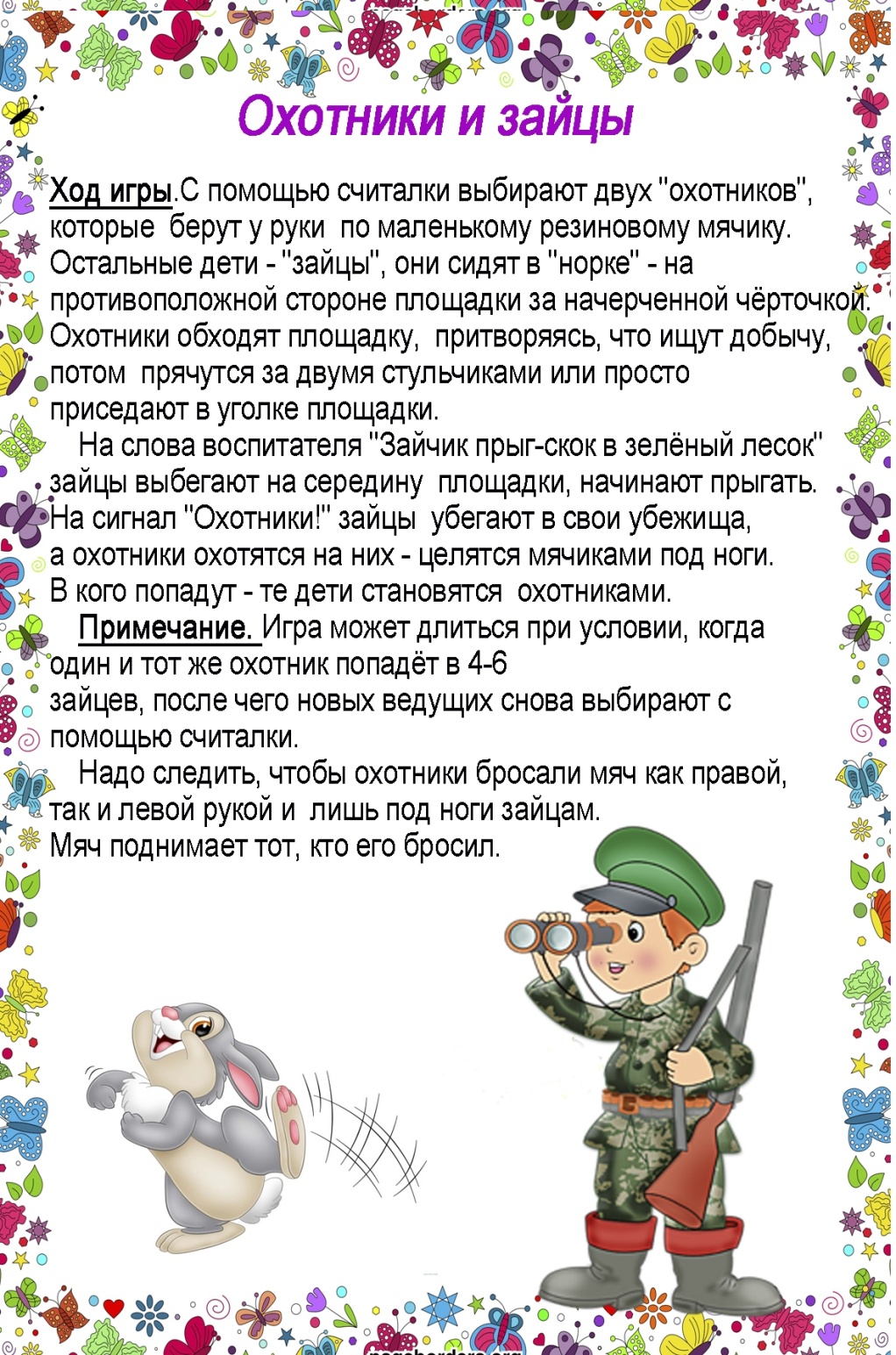 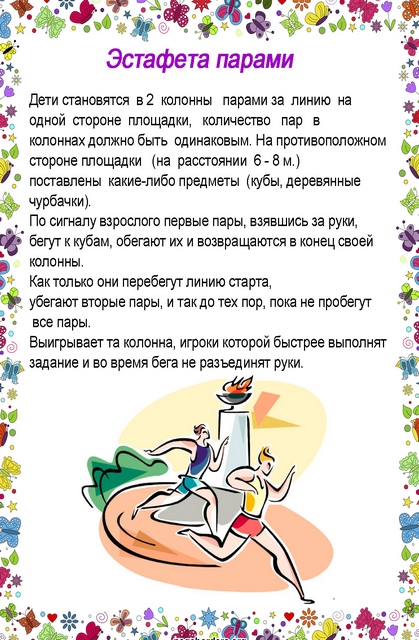 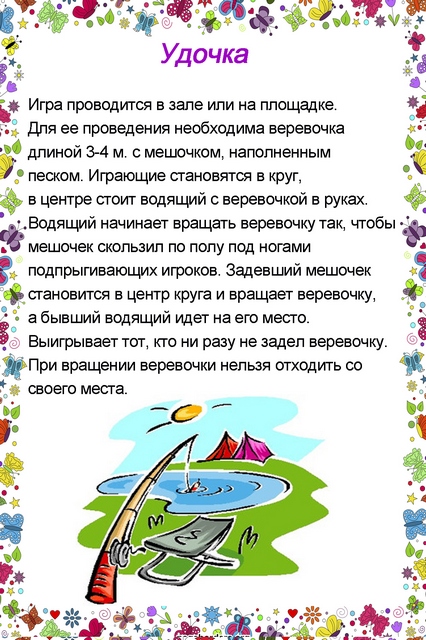 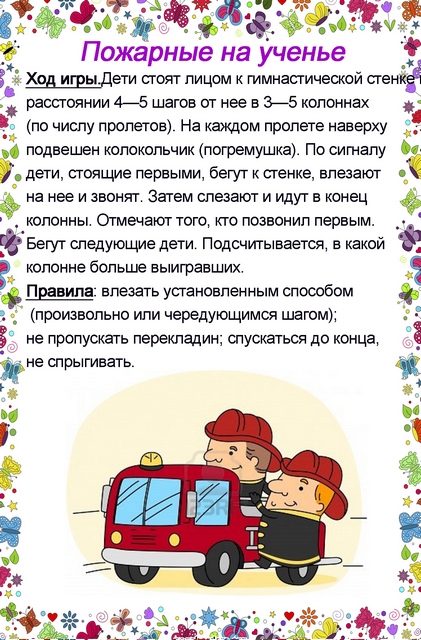 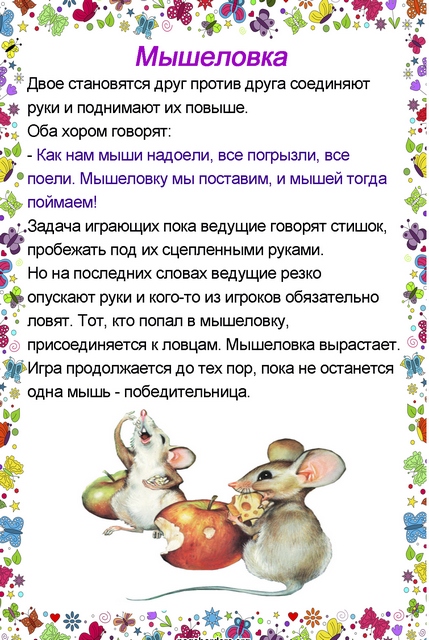 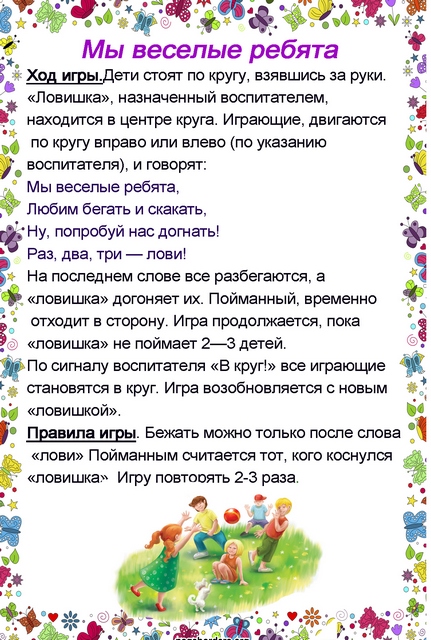 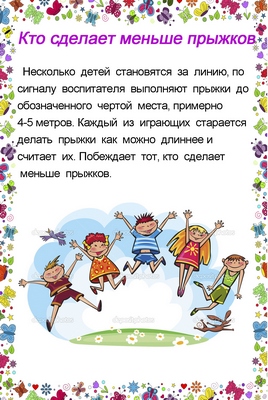 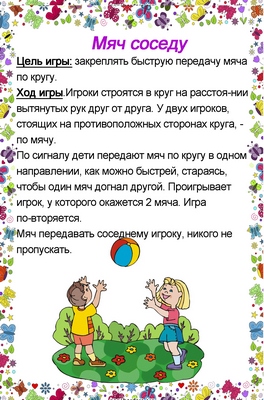 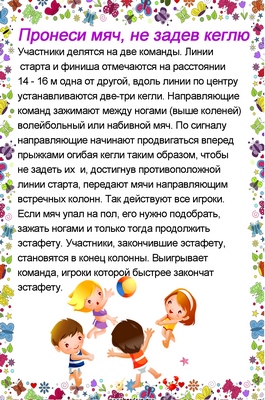 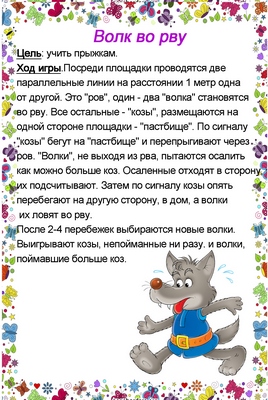 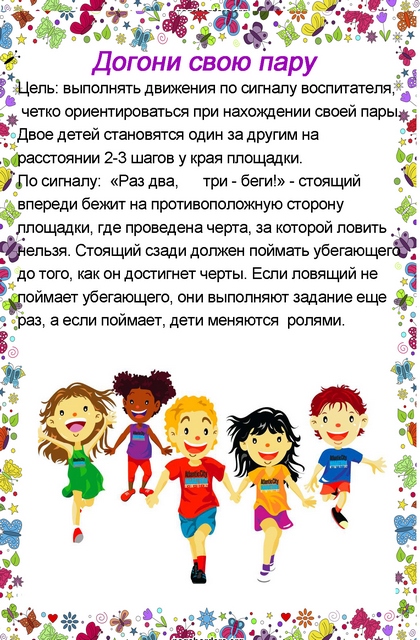